Уроки русского языка как ресурс приобщения подростков к досуговому чтению
БОРИСЕНКО Наталья Анатольевна, канд.филол.наук, ведущий научный сотрудник Психологического института Российской академии образования (Москва)
1
Кто должен  приобщать к досуговому чтению?
учитель литературы - ?!
библиотекарь - ?
все предметники, а значит, и учитель русского языка (см. п.1)- ? 
родители - ?
вся образовательная среда -?
Интернет - ?
???
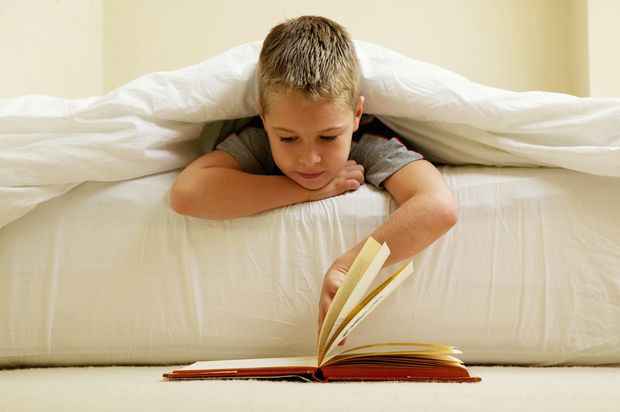 2
«Откуда дровишки?»
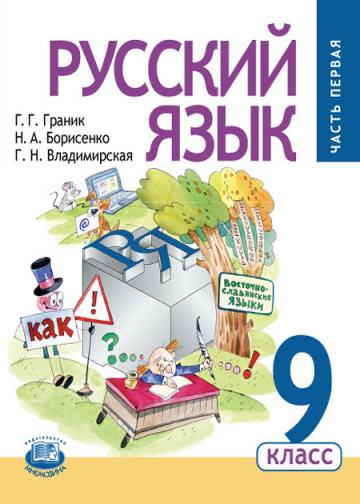 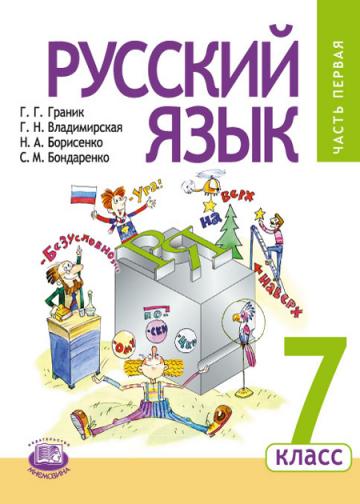 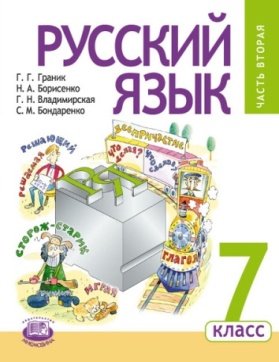 Источник приемов приобщения к досуговому чтению - учебники под ред. Г.Г. Граник и исследования, которые легли в их основу.
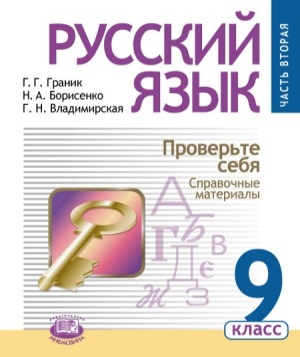 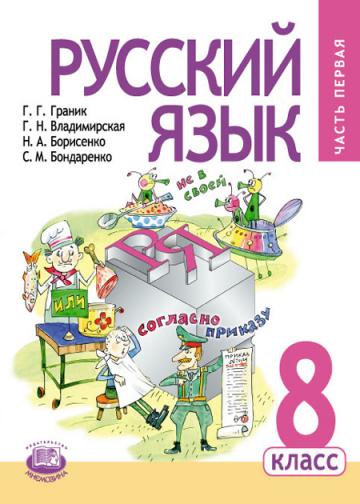 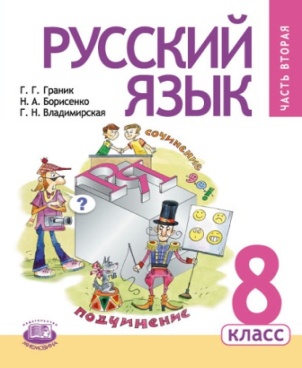 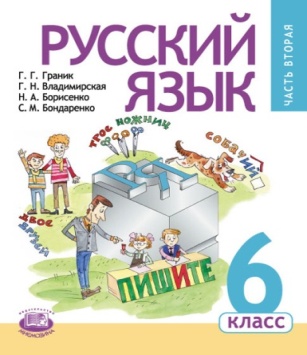 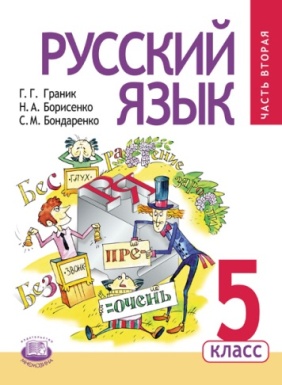 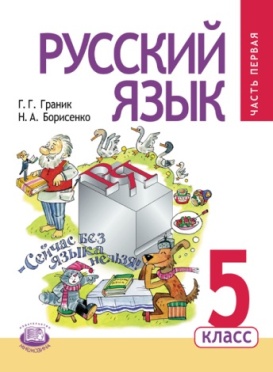 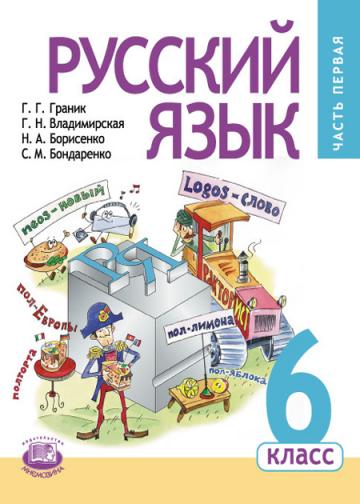 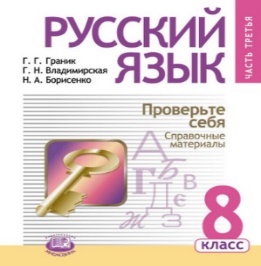 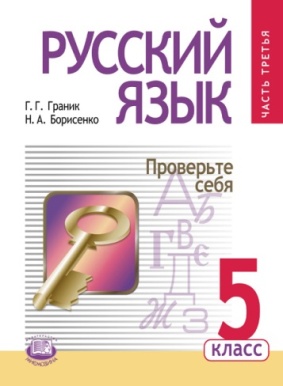 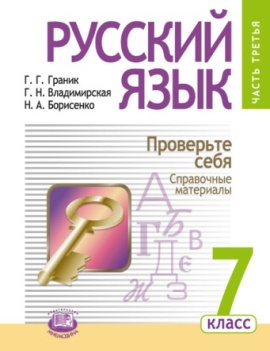 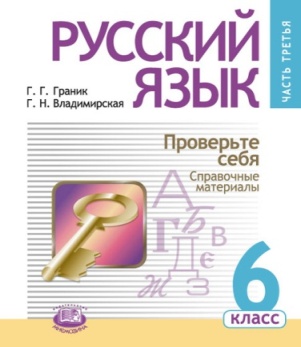 3
Что делают уроки русского (в  рамках данной методики)?
Вызывают интерес к конкретной(!) книге;
поддерживают/развивают/стимулируют потребность в «чтении для себя»; 
создают условия, при которых ученик вынужден захотеть прочитать книгу;
объединяют читателей одного класса: дети имеют возможность читать одну и ту же книгу, обсуждать ее («заразительное чтение»);
учитель работает на уроке библиотекарем; 
а урок провоцирует (=мотивирует) на чтение.
4
Почему уроки русского языка могут решить задачу приобщения к ДЧ?
Потому что…
Не только современный учебник – это полифункциональная дидактическая система, но и урок русского языка полифункционален (на нем лежит совокупность предметных и метапредметных задач: и обучаем собственно языку, и развиваем мышление, понимание, воображение…
В большей мере полифункциональность связана с работой с текстом. Текстоцентрический принцип позволяет решить почти все эти задачи, а главное - проблему чтения и понимания. 
Но: о тексте сейчас как раз и не будем!
5
Грамматические средства русского языка как методология
Союзы: не только…, но и …; как…, так и…; и…, и …
Наречия, наречные выражения, предлоги: одновременно, вместе с тем, наряду с …
Левая часть: предметные цели/результаты (знать, освоить, выработать навык писать жи-ши через И…)
Правая часть: мета-(над, сверх…)предметные.
Среди этих «мета-»  и задача приобщения к досуговому чтению! Лозунг «Не только чему-то учим, но и читаем, заражаем чтением!»
6
Какие ресурсы можно использовать?[735 часов в 5-9 кл.!]
Как традиционные виды работы на уроке:
диктант (в том числе «аутентичный отрывок», когда трудные для записи предложения не записываются),
изложение (все виды),
тренировочные упражнения (любые),
работа с текстом…………….., 
так и менее известные, новые (см. дальше). 
! Ставим на службу досуговому чтению практически все единицы языка – от слова до текста.
7
Словарный диктант… из слов
5 класс, тема: «Ошибкоопасные» согласные. 
    Шлюпка, волна, остров, отлив, канат, перевезти, лодка, берег, плот, груз, сундук, находка, здесь, предстояло, разведка, (пять) пирог, людоед.
8-9 классы, тема: «Лексика с точки зрения стилистической окраски».
     Замухрышка, цветочница, герцогиня, 
профессор, превращения, 
«инфлюэнца», укокошить…
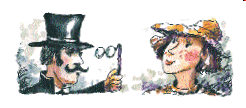 8
Прием «Приглашение к чтению»
«Если вы ещё не читали эту книгу, прочитайте её».
Ненавязчивое приобщение к чтению «для себя», 
выход за пределы текста, урока, 
восхождение к культуре. 
Прием работает не только на уроках 
русского языка!
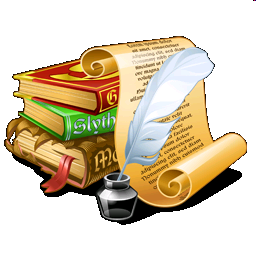 9
Что бы это значило?
5-6 класс, тема: «Грамматическая форма слова».
« ...7 июня  ...62    трёхмачтов…        из Глаз…   ...ел       ...ение       у  ...ов  Патаго… в южн… полуша…     Два  матрос…     капит… 
 ... под ...оты и  37   11 ...ите   ...ощь  иначе  ...ут».
Восстановите послание капитана Г.
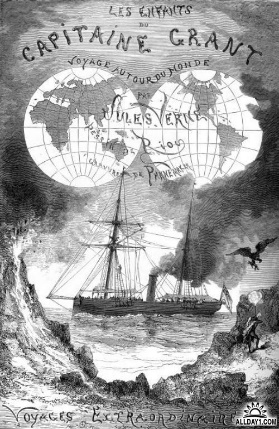 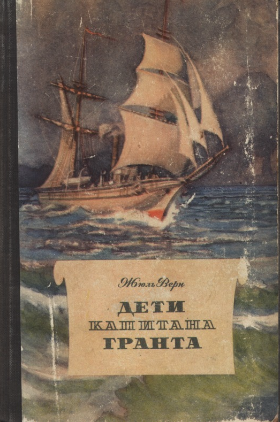 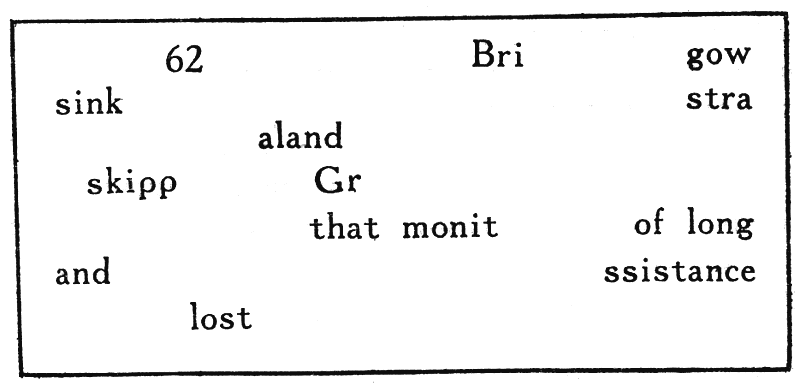 10
Прием «Узнали ли вы произведение?»
Пересказ сюжета как «зацепляющий крючок». 
     «Это была совершенно целая и плотно закупоренная бутылка с узким горлышком. Она была такая скользкая, что то и дело норовила выскользнуть из рук.
     Пришлось употребить в дело молоток, чтобы отбить горлышко. Из-за зубчатых краёв изуродованной бутылки белела какая-то бумага. Оказалось, что это были три копии одного и того же документа, написанные на трёх языках: французском, немецком и английском…».
11
«Словарные диктанты с приключениями»
Удивительные происшествия, маленький золотой ключик, вниз по кроличьей норе, флакончик с надписью, странное ощущение, безумное чаепитие, чеширский кот…
Одноногий моряк, карта какого-то острова, судовой повар, участвовать в раскрытии тайны, в бочке из-под яблок… 
Пустынный островок, в зарослях миртовой рощи, счастливая находка, изображение черепа на пергаменте, неизвестный науке экземпляр, пиратский шифр…
(Русский язык, № 45/2001: 
http://rus.1september.ru/article.php?ID=200104503: 
методика, алгоритмы заданий и сами диктанты).
12
Работа с «отрезками» предложений (учим прогнозу)
1. Определите по «отрезку» структуру предложения. Расставьте знаки препинания. 
1) … палка забытая нашим вчерашним гостем…; 
2) … начал высказывать предположения что…; 
3) … вероятно сельский врач которому…; 
4) … но осмотрев внимательно палку…
5) Выпуская кольца дыма начал говорить…
2. Допишите «отрезки» до полных предложений. У вас получится …         ???
13
«Расшифруйте предложение»
Условия «расшифровки»:
1) Полностью «вычерпать» смысл из предложения, НО:
2) не придумывать ничего такого, чего из предложения нельзя узнать. 
Дано предложение:
«Мальчик понял, что никогда-никогда он не будет чувствовать себя полностью счастливым, пока этот собаколов существует в городе».
14
Возможный ответ к предыдущему заданию
«Мальчик любил и жалел собак. Может быть, у него была своя собака, которая стала для него другом. Но вот в городе появился собаколов. Возможно, мальчик видел, как отлавливают собак, как проявляют к ним жестокость. И пока в городе был собаколов, мальчика не покидало чувство тревоги за судьбу городских собак и, может быть, за судьбу своей четвероногой любимицы».
(Исходное предложение взято из книги: 
Ф.Искандер. «Детство Чика»)
15
Осторожно! «Не навреди!»
Принципы применения методики:
Вариативность 
Последовательность
Систематичность
Осторожность («Без фанатизма!»)
16
Некоторые (не совсем обнадеживающие) выводы
1. Урок русского языка поддерживает, развивает и стимулирует потребность в «чтении для себя».
2. Вместе с тем преувеличивать роль продемонстрированных приемов не следует. Читать будет лишь некоторая часть учеников - 5, 8, 15, 25(?) %. Хотя иногда результаты превышают среднестатистические в 2-3 раза. 
3. Из опыта: в подсказках больше нуждаются «слабые» и «средние» читатели, чем «сильные». 
4. Не отчаиваемся и продолжаем делать всё возможное!
17
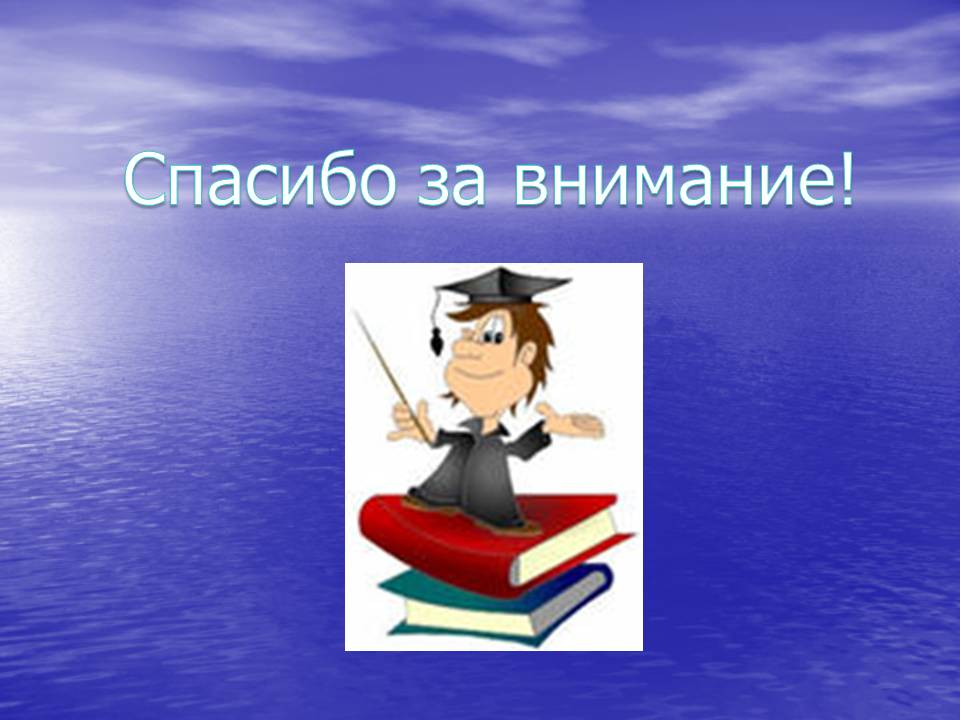 18